Rückblick Patientendialog&Tag des Patienten
Patientendialog & Tag des PatientenMedienresonanz
* erreichte Leser/Nutzer/Konten
Patientendialog 2022: erzielte Auflage
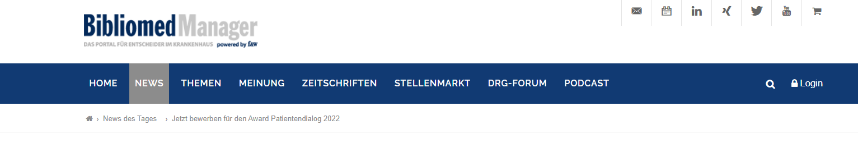 Print & Online: 
ca. 20 Berichte mit einer Reichweite* von ca. 2,5 Mio.
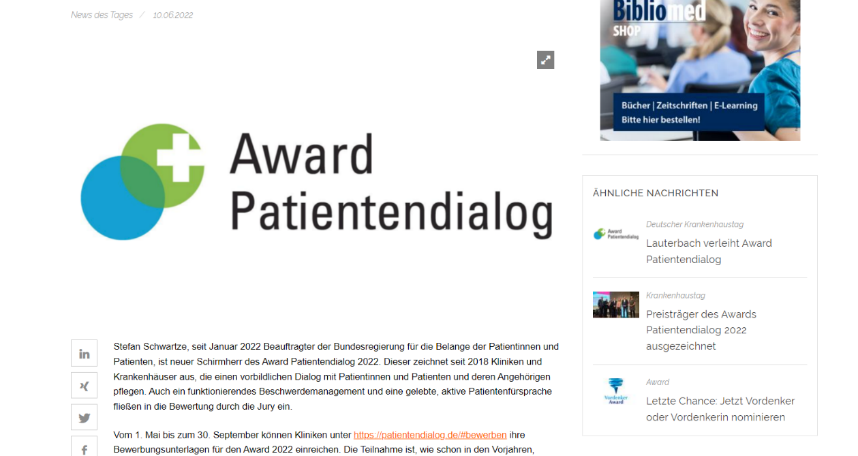 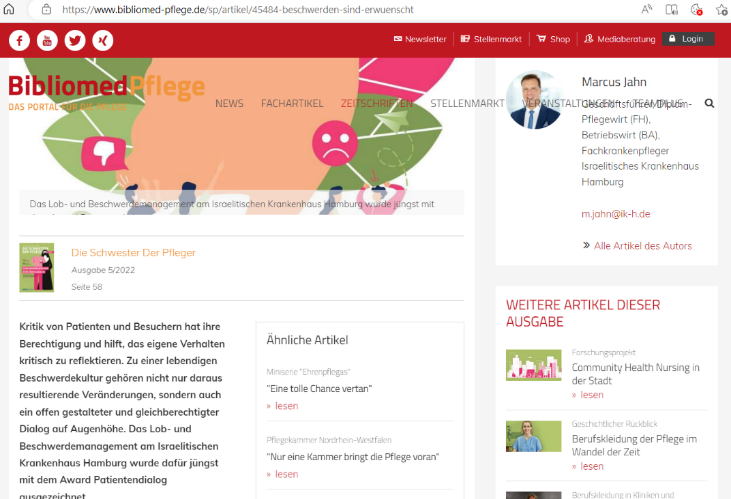 * Anzahl der Personen, die mit unseren Botschaften in Kontakt gekommen sind
Patientendialog 2022: Social Media Reichweite
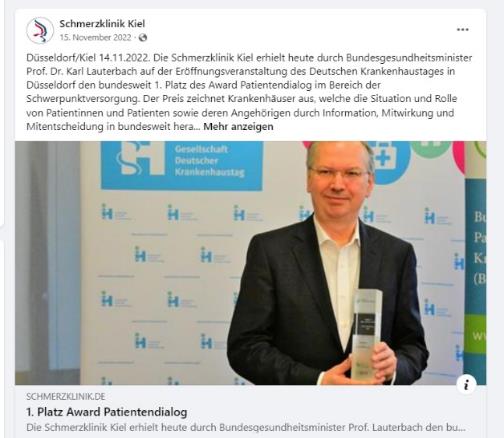 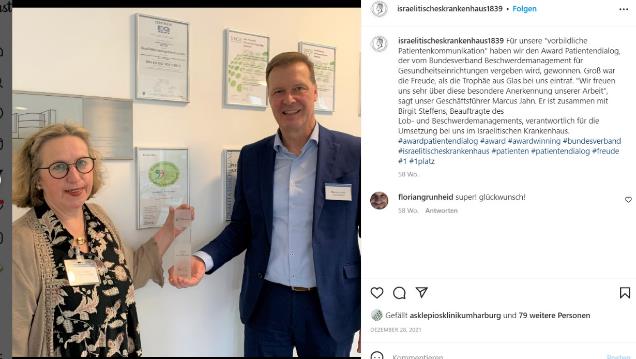 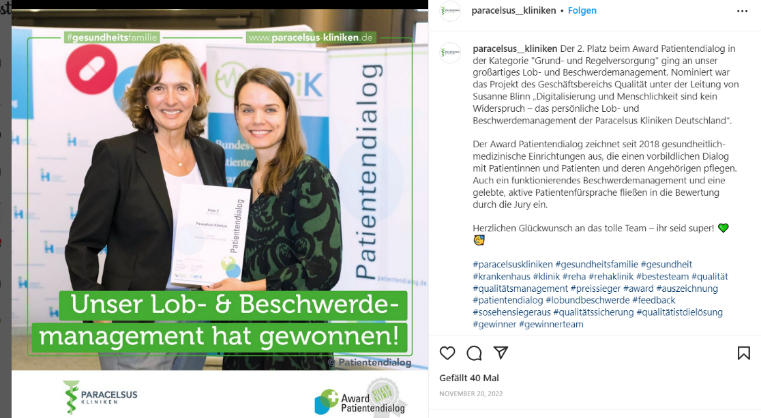 Facebook & Instagram: 
Mehr als 30 Posts mit ca. 25.000 erreichten Personen in einer hoch fachlichen Zielgruppe!
Tag des Patienten 2023: erzielte Auflage
Print & Online: 
Ca. 100 Berichte mit  einer Gesamtreichweite  von ca. 5 Mio.
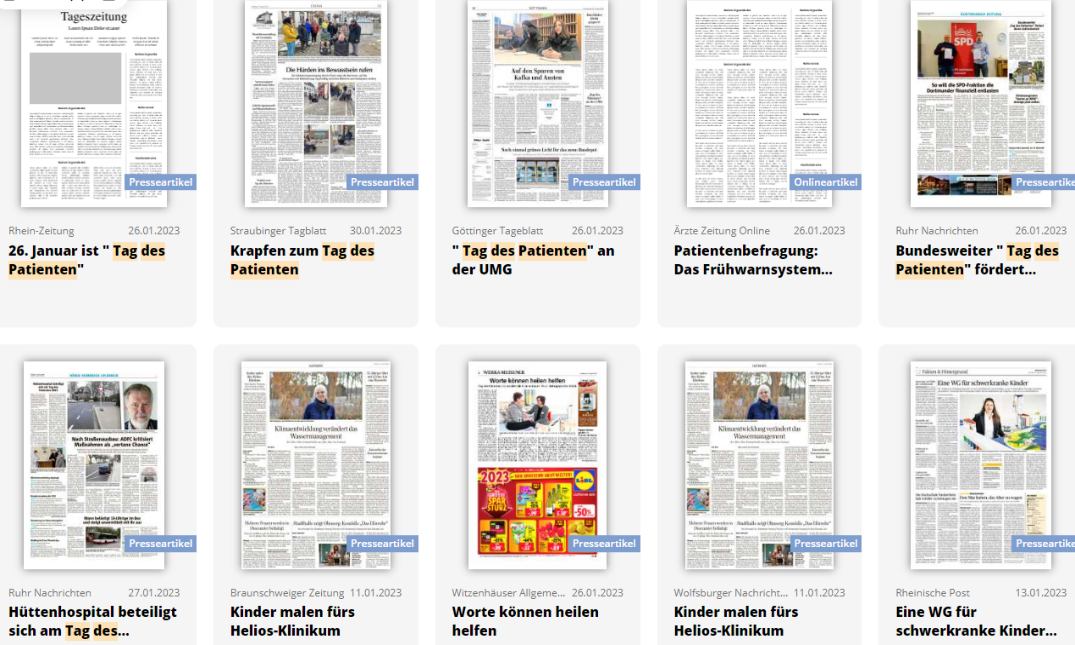 Top Resonanzen in (Fach-) Medien, in der Politik und bei medizinisch-gesundheitlichen Multiplikatoren
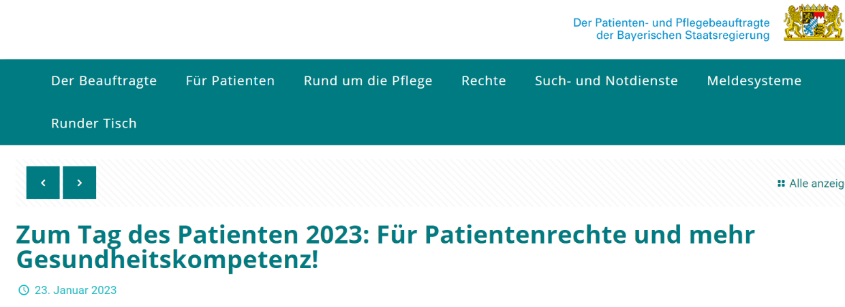 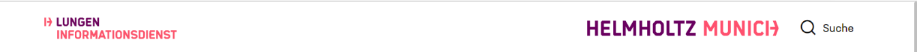 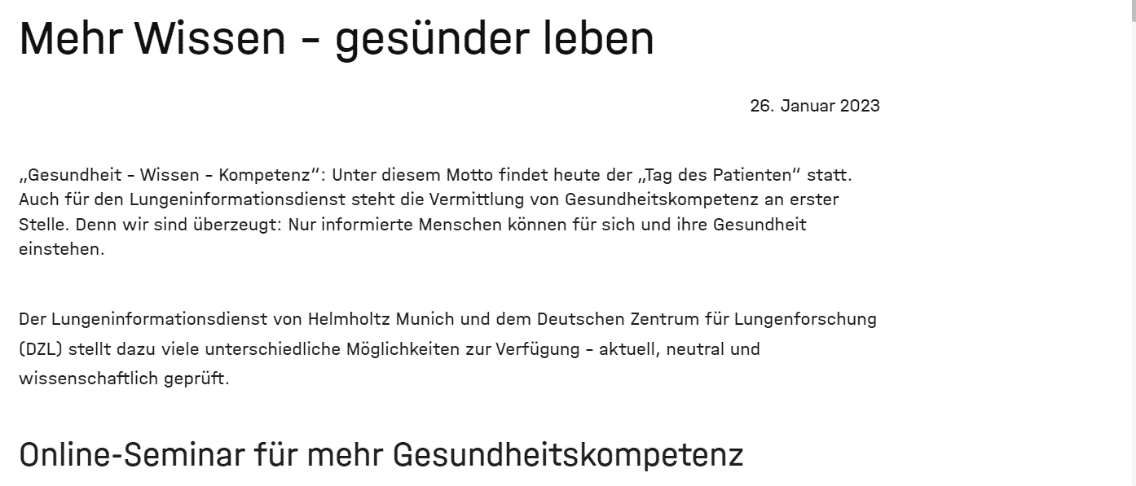 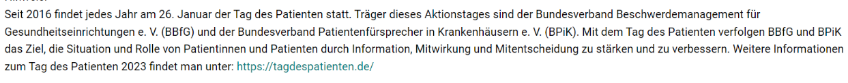 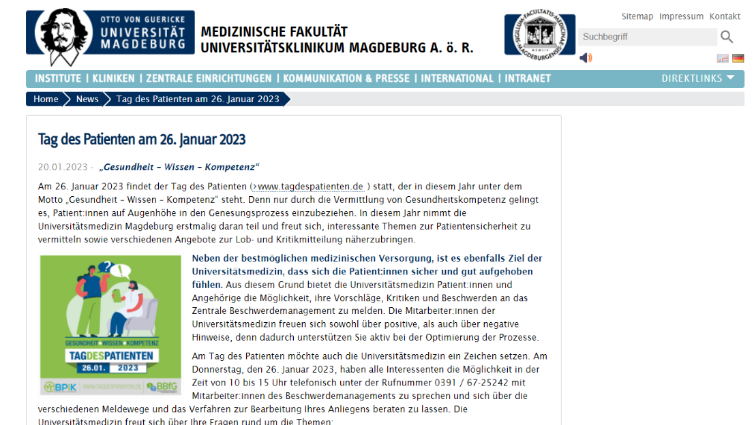 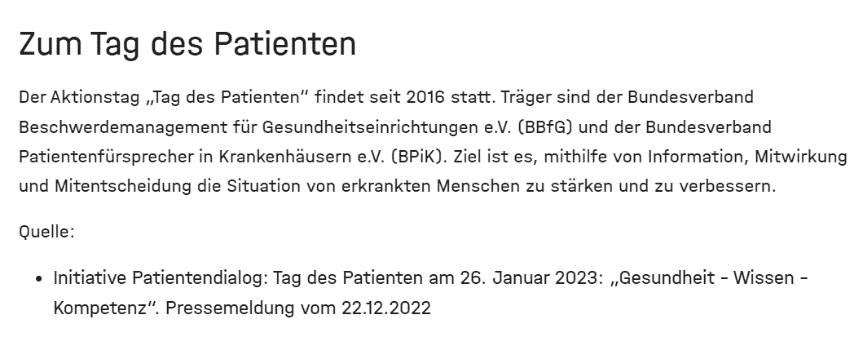 Tag des Patienten: Social Media Reichweite
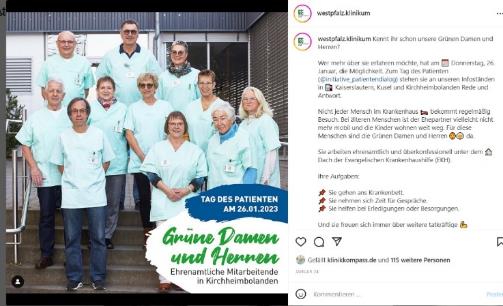 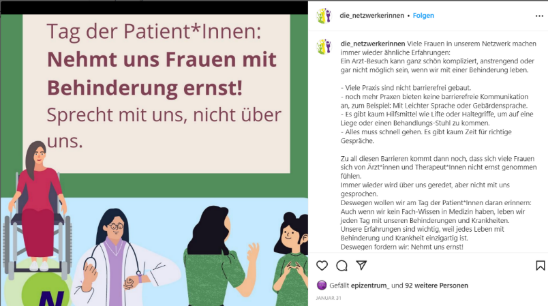 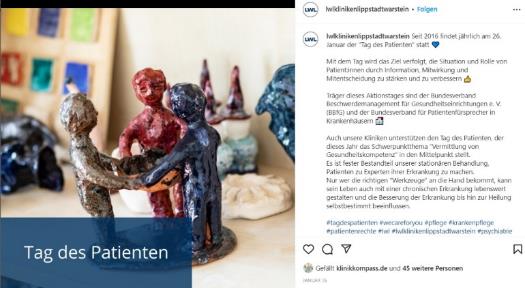 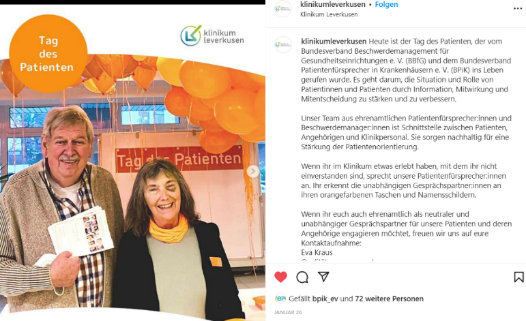 Facebook & Instagram: 
Mehr als 100 Beiträge mit mehr als 200.000 erreichten Personen
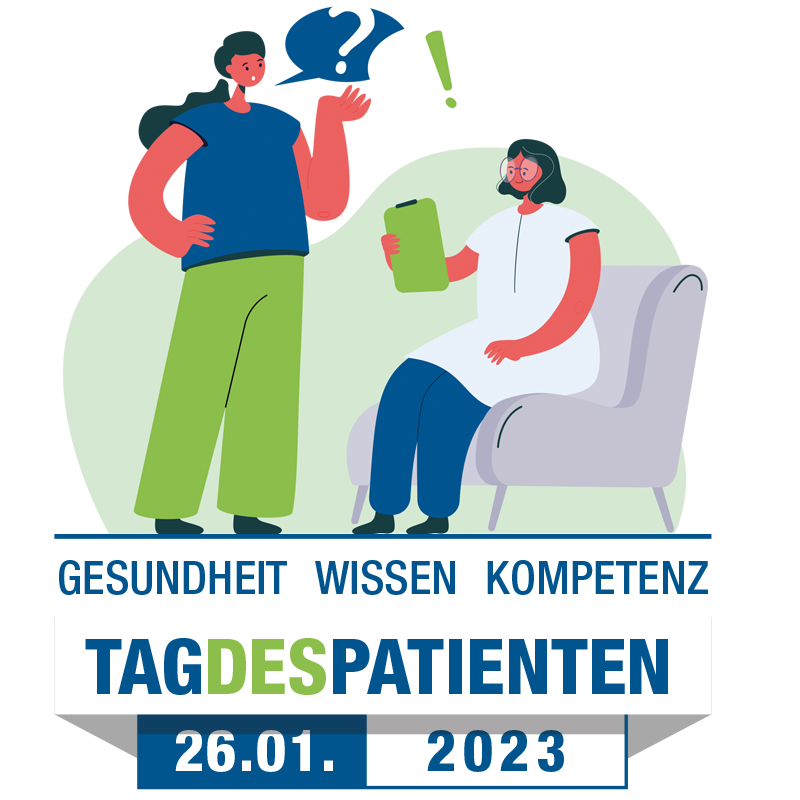 Motto 2024 ?
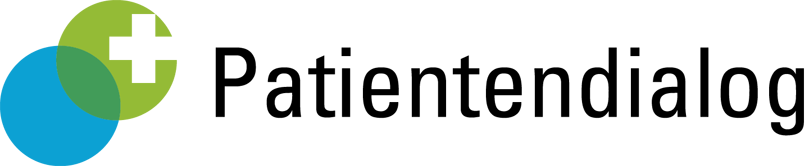 Bewerbungsschluss 20. August 2023Vergabe auf dem Big Bang Health Festivalam 6./7. September 2023Vielen Dank!